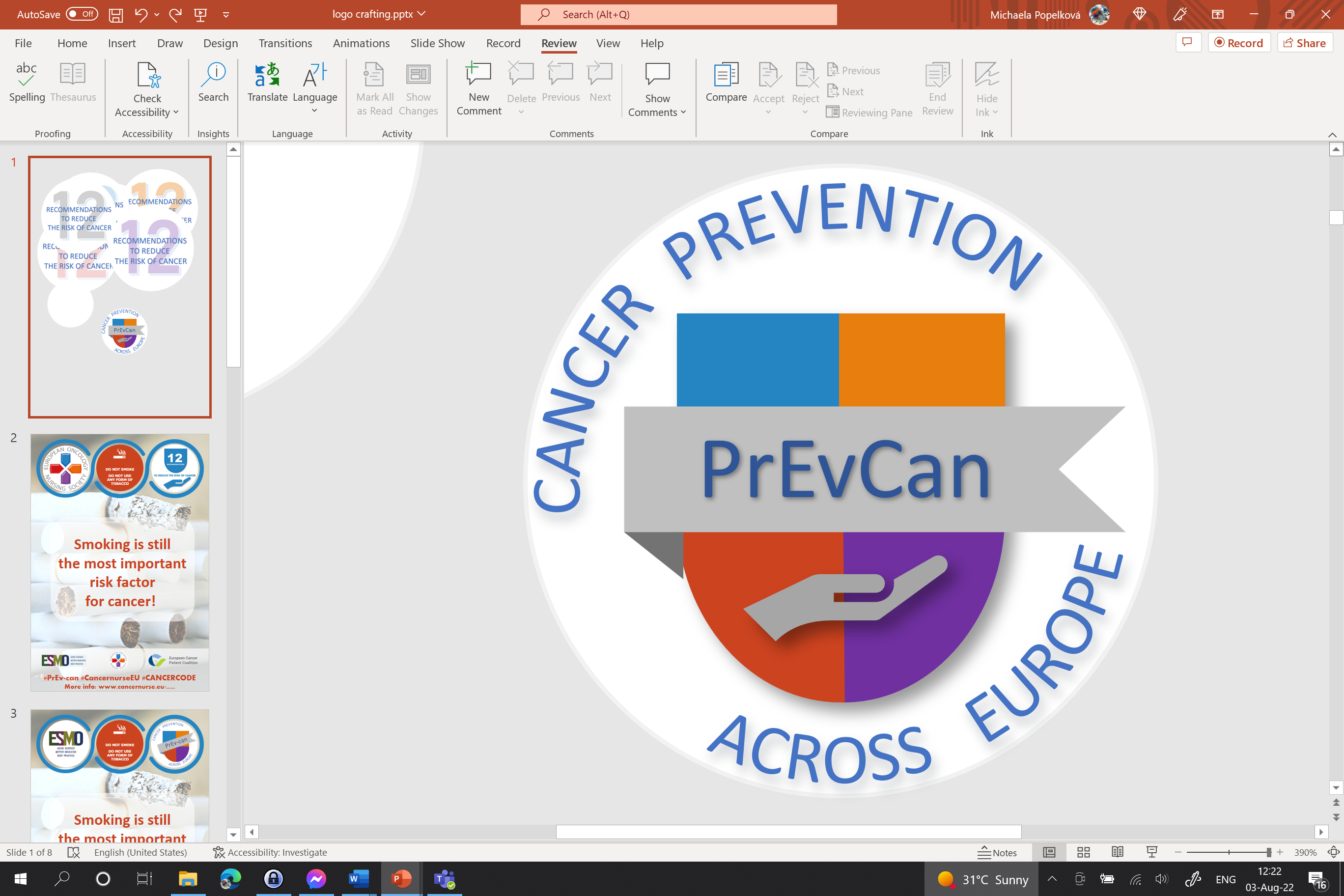 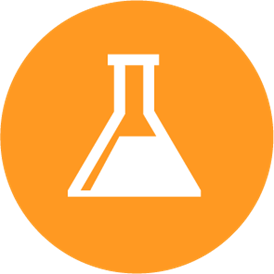 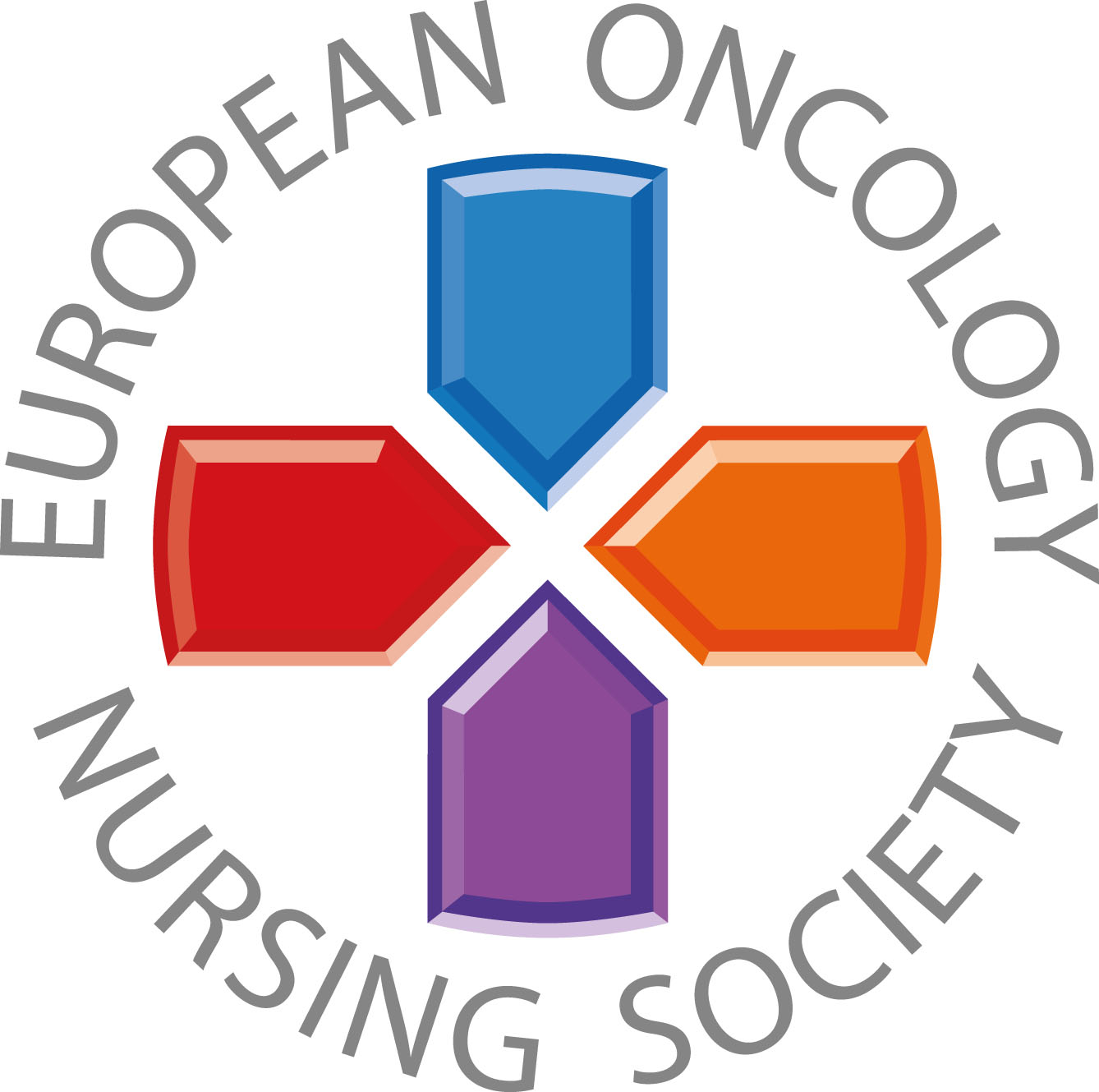 προστατευθείτε από καρκινογόνες ουσίες στον τόπο εργασίας C
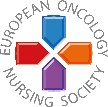 Μηνύματα για επαγγελματίες υγείας
#PrEvCan #CANCERCODE
Η εκστρατεία PrEvCan© ξεκίνησε από την EONS και διεξάγεται με βασικό συνεργάτη της εκστρατείας, το ESMO. Περισσότερες πληροφορίες: www.cancernurse.eu/prevcan
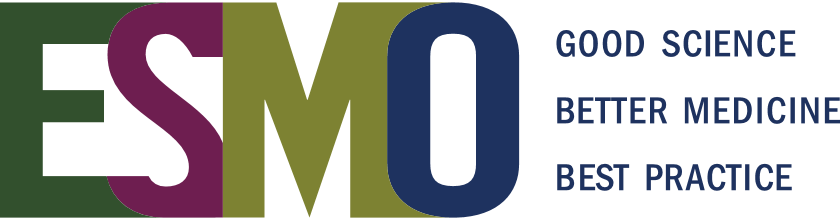 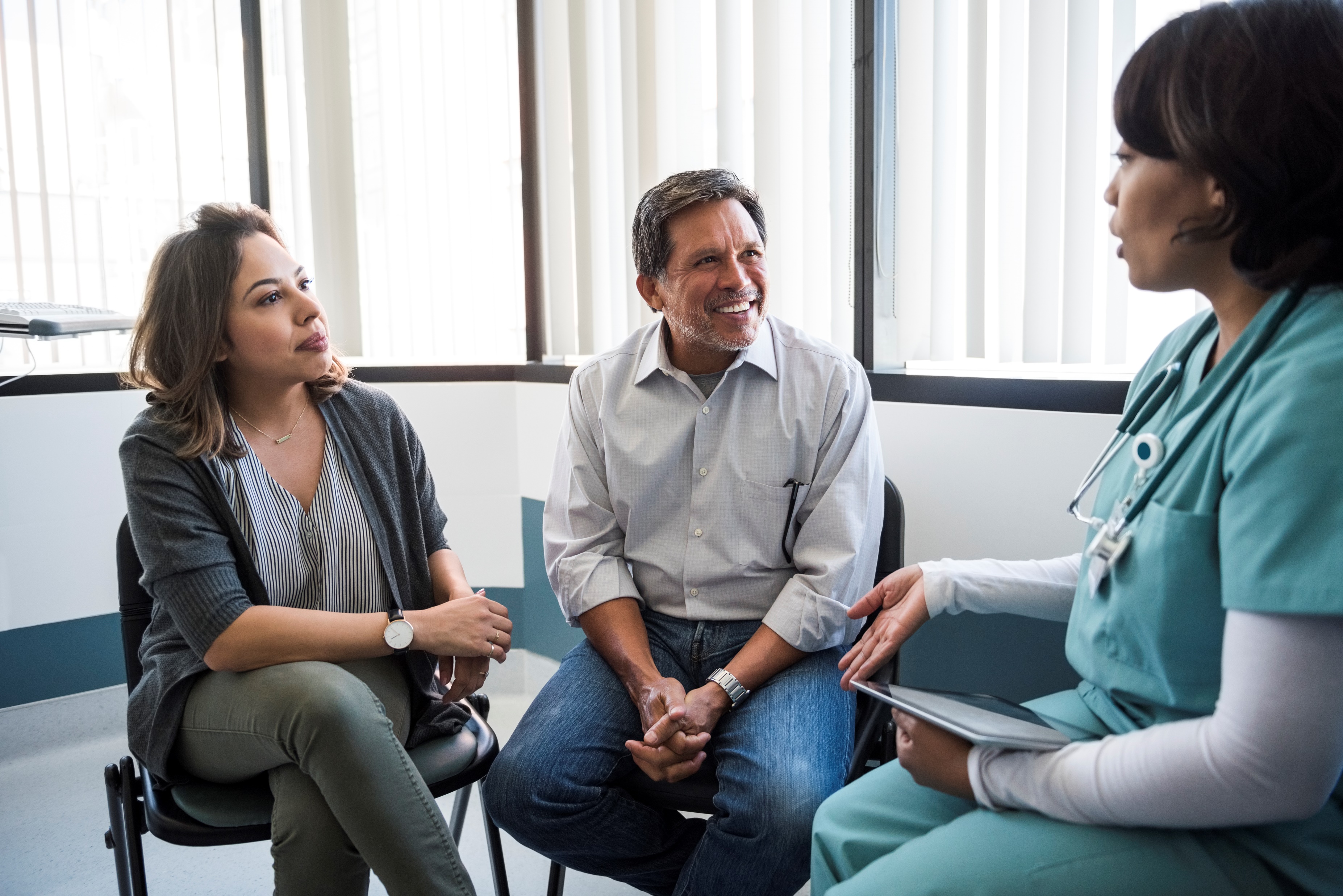 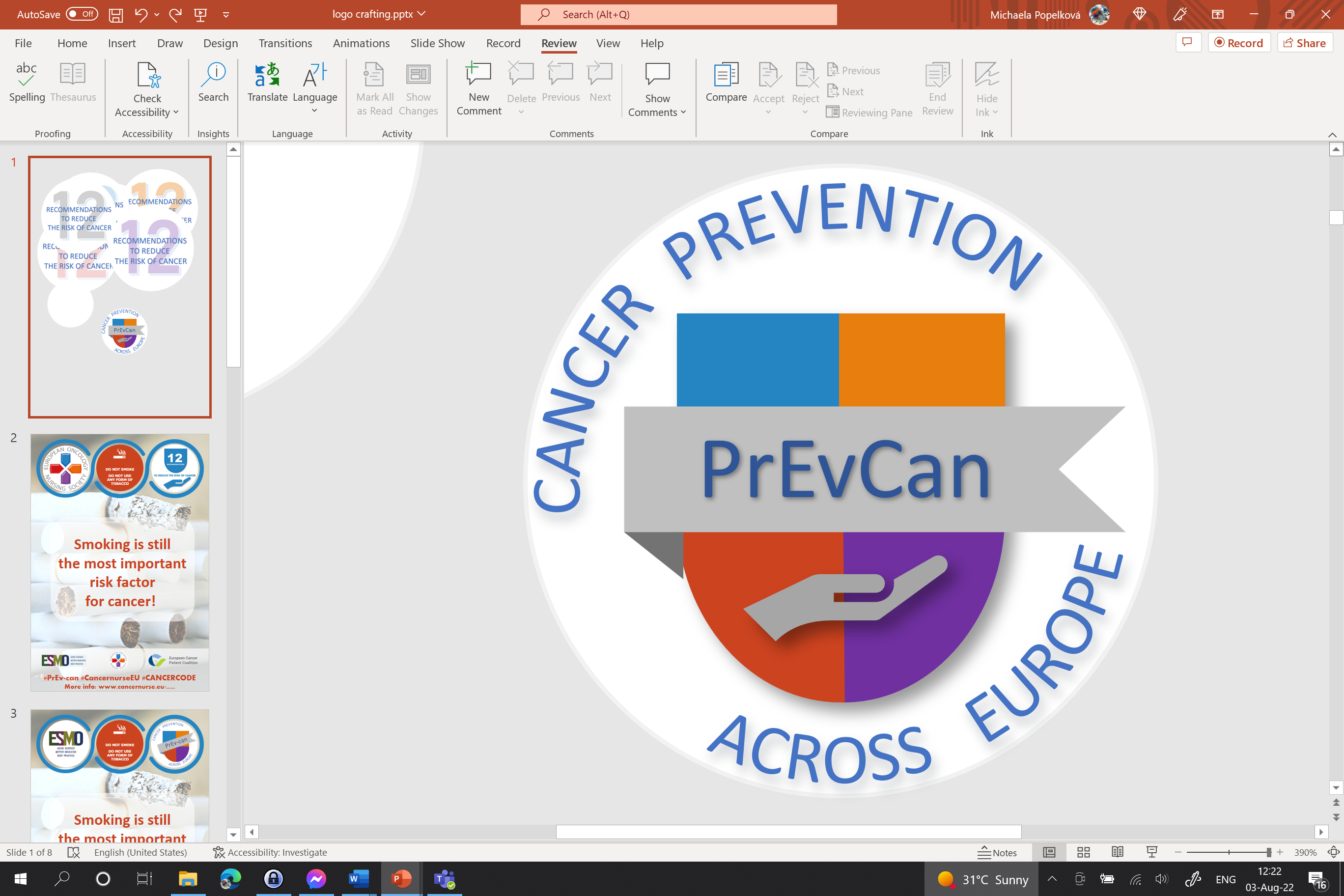 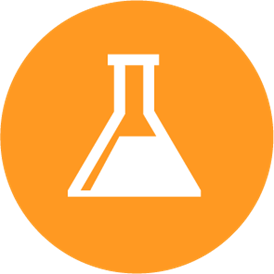 Εισάγετε το λογότυπο του οργανισμού σας
προστατευθείτε από καρκινογόνες ουσίες στον τόπο εργασίας C
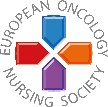 Παρέχετε πάντοτε πληροφορίες σχετικά με την υγεία, στους ασθενείς και τους αγαπημένους τους και ενθαρρύνετε τους να συμμετέχουν ενεργά στη φροντίδα τους.
#PrEvCan #CANCERCODE
Η εκστρατεία PrEvCan© ξεκίνησε από την EONS και διεξάγεται με βασικό συνεργάτη της εκστρατείας, το ESMO. Περισσότερες πληροφορίες: www.cancernurse.eu/prevcan
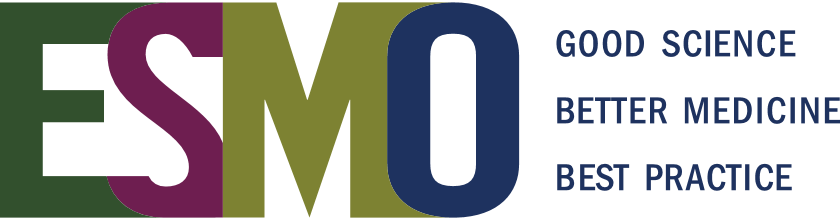 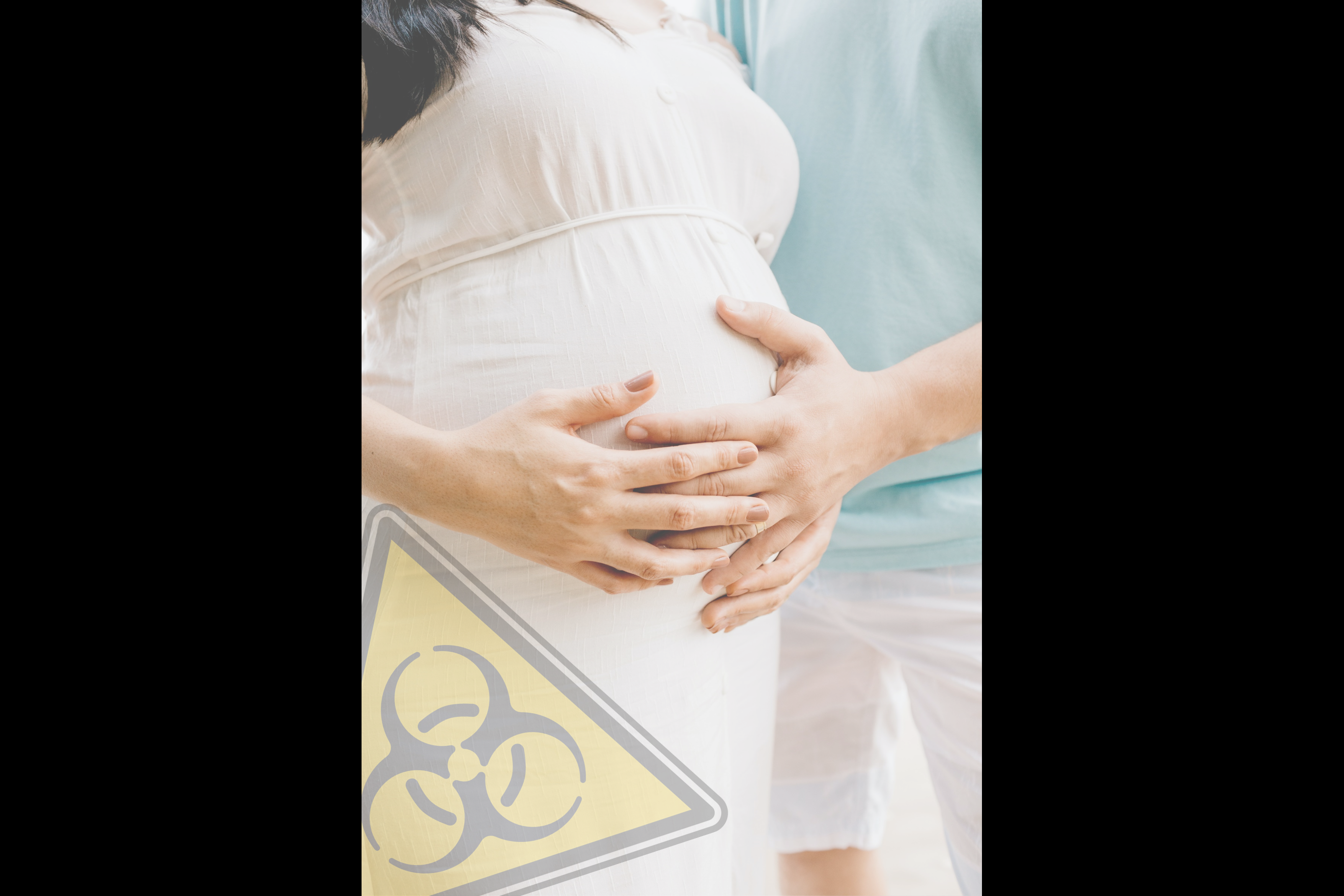 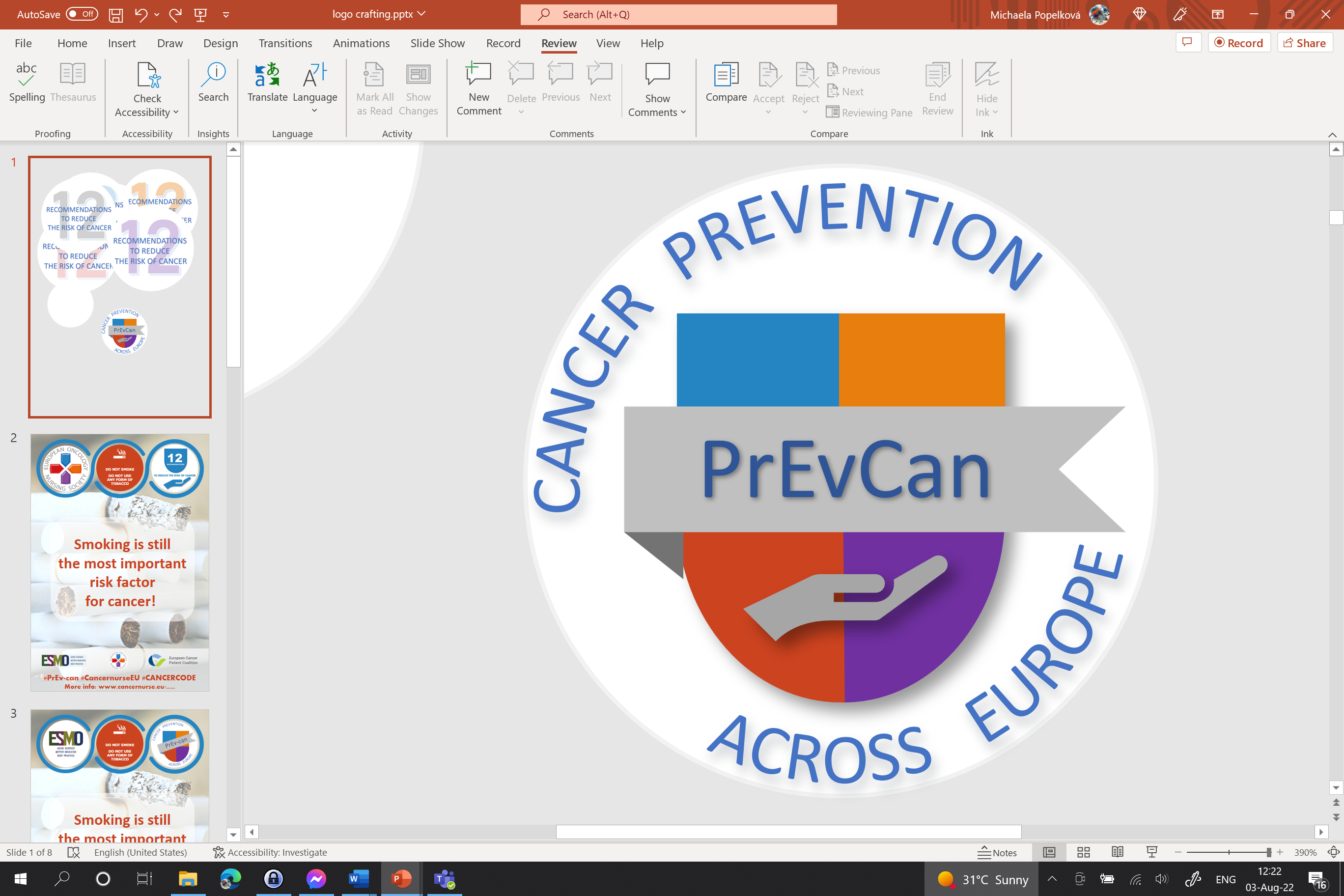 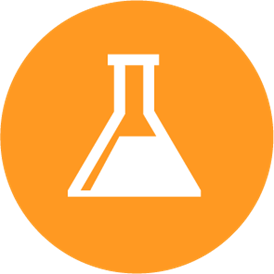 Εισάγετε το λογότυπο του οργανισμού σας
προστατευθείτε από καρκινογόνες ουσίες στον τόπο εργασίας C
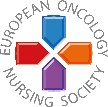 Αποφεύγετε την άμεση επαφή με επικίνδυνα φάρμακα όταν σχεδιάζετε να μείνετε έγκυος, κατά τη διάρκεια της εγκυμοσύνης ή του θηλασμού.
#PrEvCan #CANCERCODE
Η εκστρατεία PrEvCan© ξεκίνησε από την EONS και διεξάγεται με βασικό συνεργάτη της εκστρατείας, το ESMO. Περισσότερες πληροφορίες: www.cancernurse.eu/prevcan
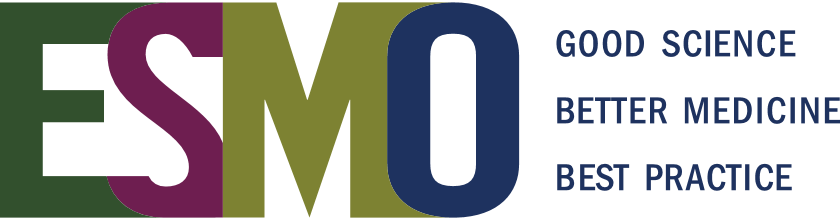 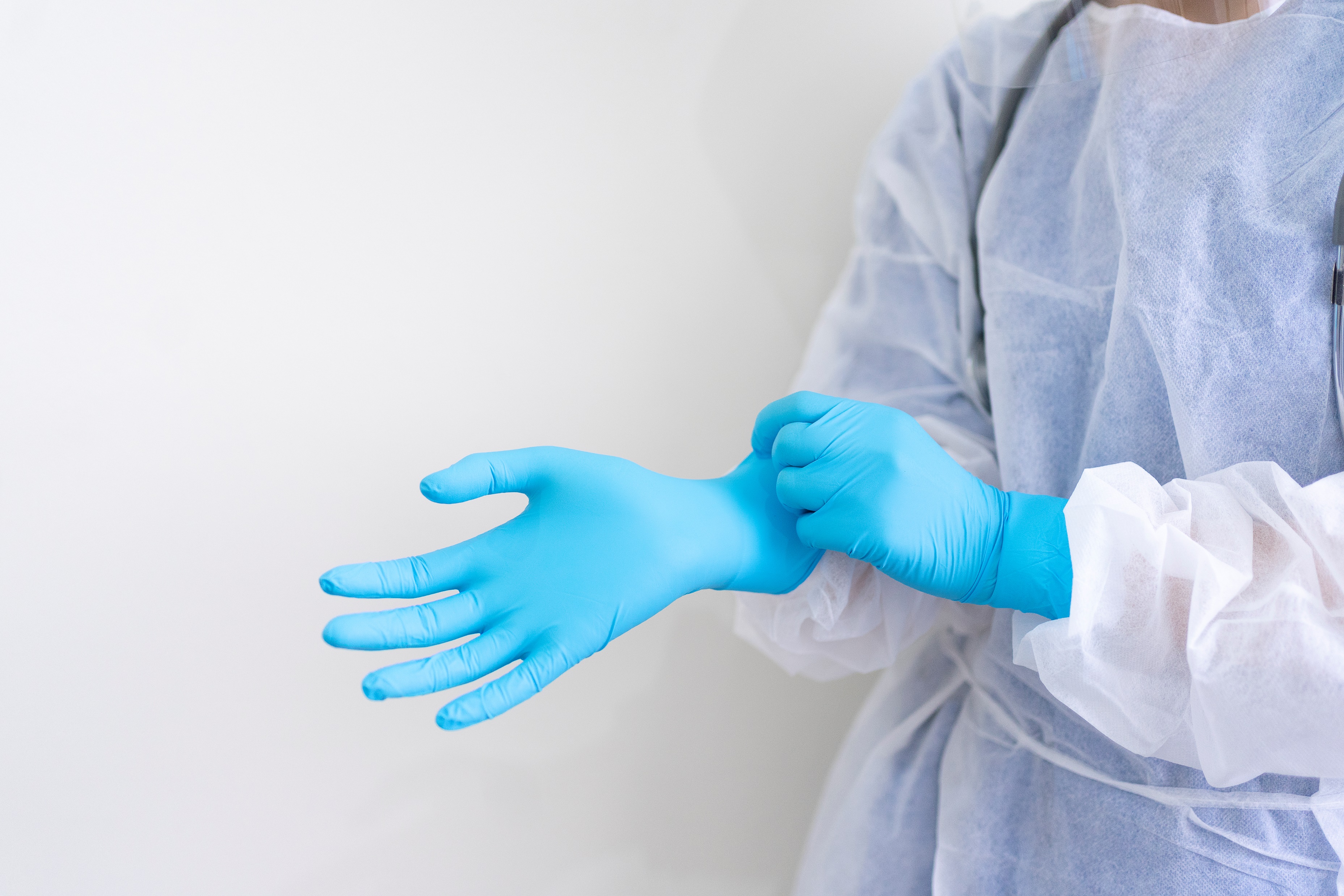 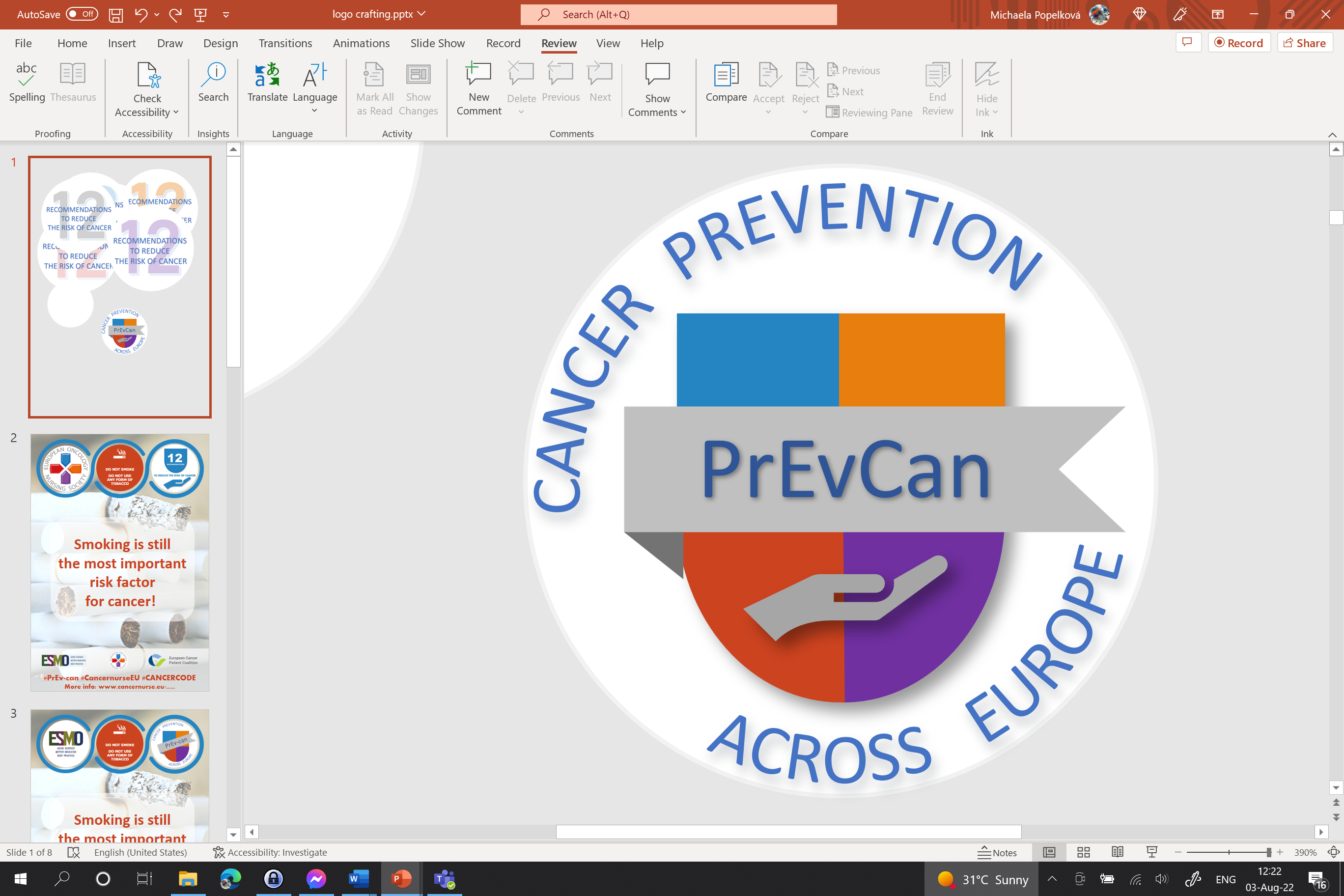 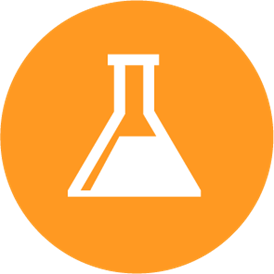 Εισάγετε το λογότυπο του οργανισμού σας
προστατευθείτε από καρκινογόνες ουσίες στον τόπο εργασίας C
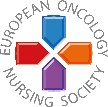 Όταν χειρίζεστε επικίνδυνα αντικαρκινικά φάρμακα, να ακολουθείτε πάντα τα μέτρα προστασίας- να χρησιμοποιείτε ατομικό προστατευτικό εξοπλισμό.
#PrEvCan #CANCERCODE
Η εκστρατεία PrEvCan© ξεκίνησε από την EONS και διεξάγεται με βασικό συνεργάτη της εκστρατείας, το ESMO. Περισσότερες πληροφορίες: www.cancernurse.eu/prevcan
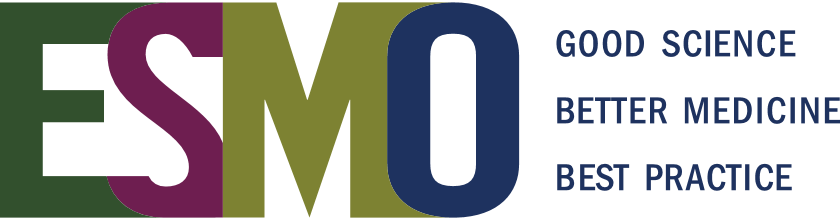 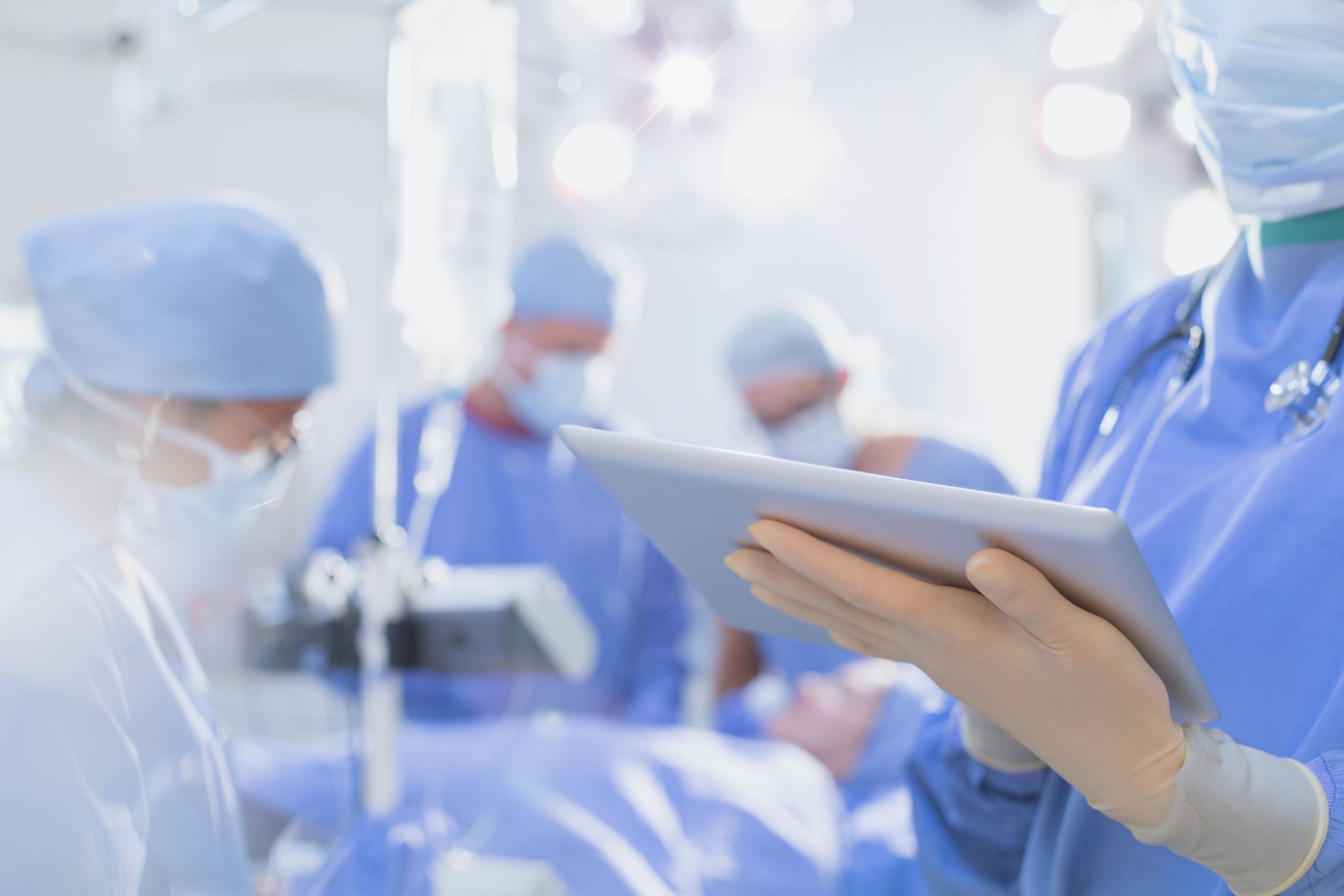 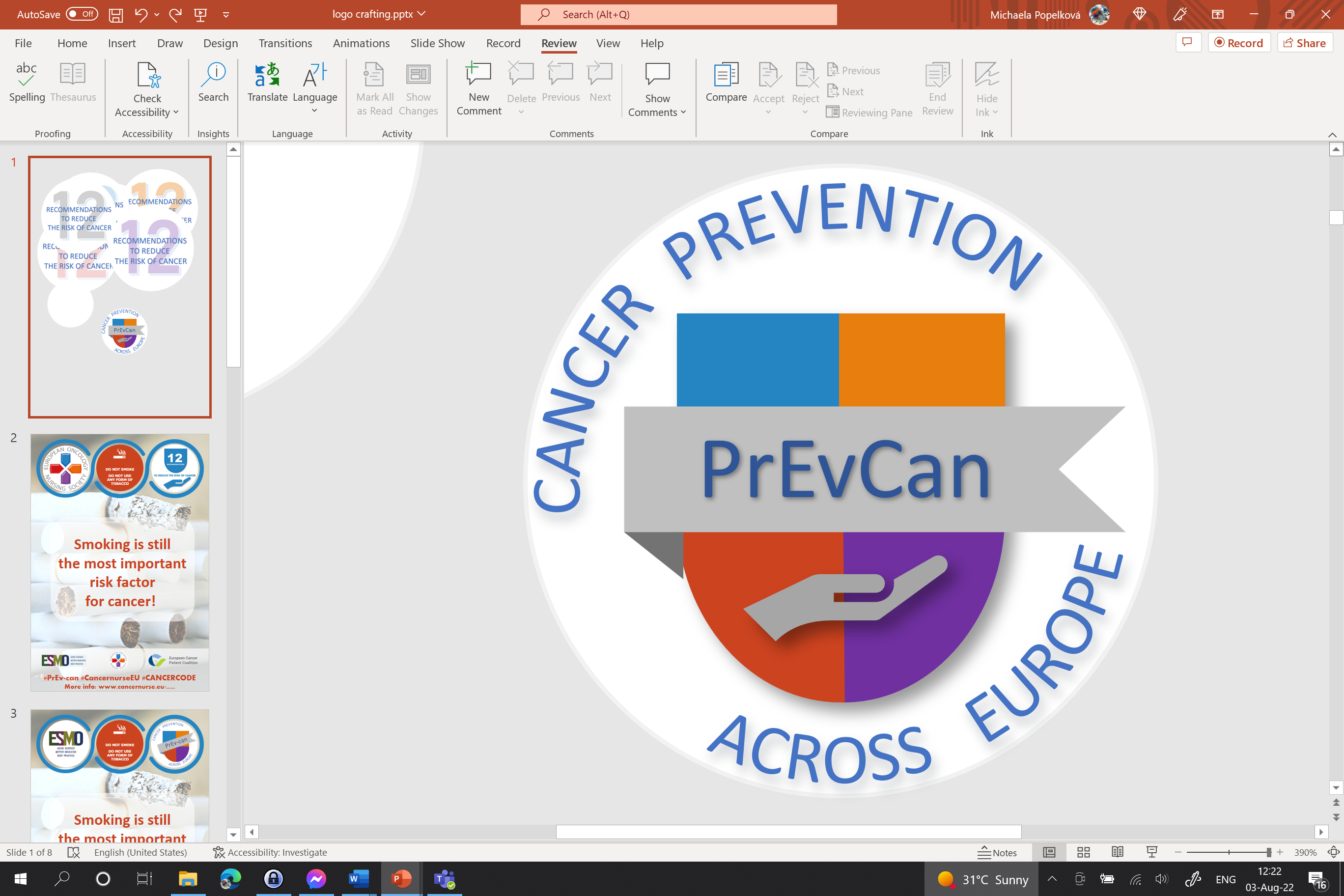 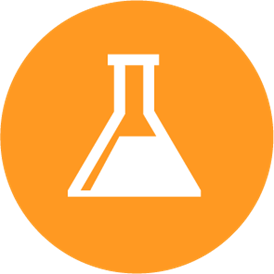 Εισάγετε το λογότυπο του οργανισμού σας
προστατευθείτε από καρκινογόνες ουσίες στον τόπο εργασίας C
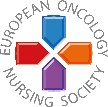 Επαγγελματική ασφάλεια = ασφάλεια των ασθενών
#PrEvCan #CANCERCODE
Η εκστρατεία PrEvCan© ξεκίνησε από την EONS και διεξάγεται με βασικό συνεργάτη της εκστρατείας, το ESMO. Περισσότερες πληροφορίες: www.cancernurse.eu/prevcan
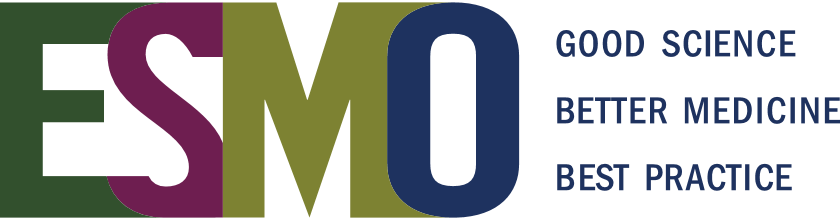 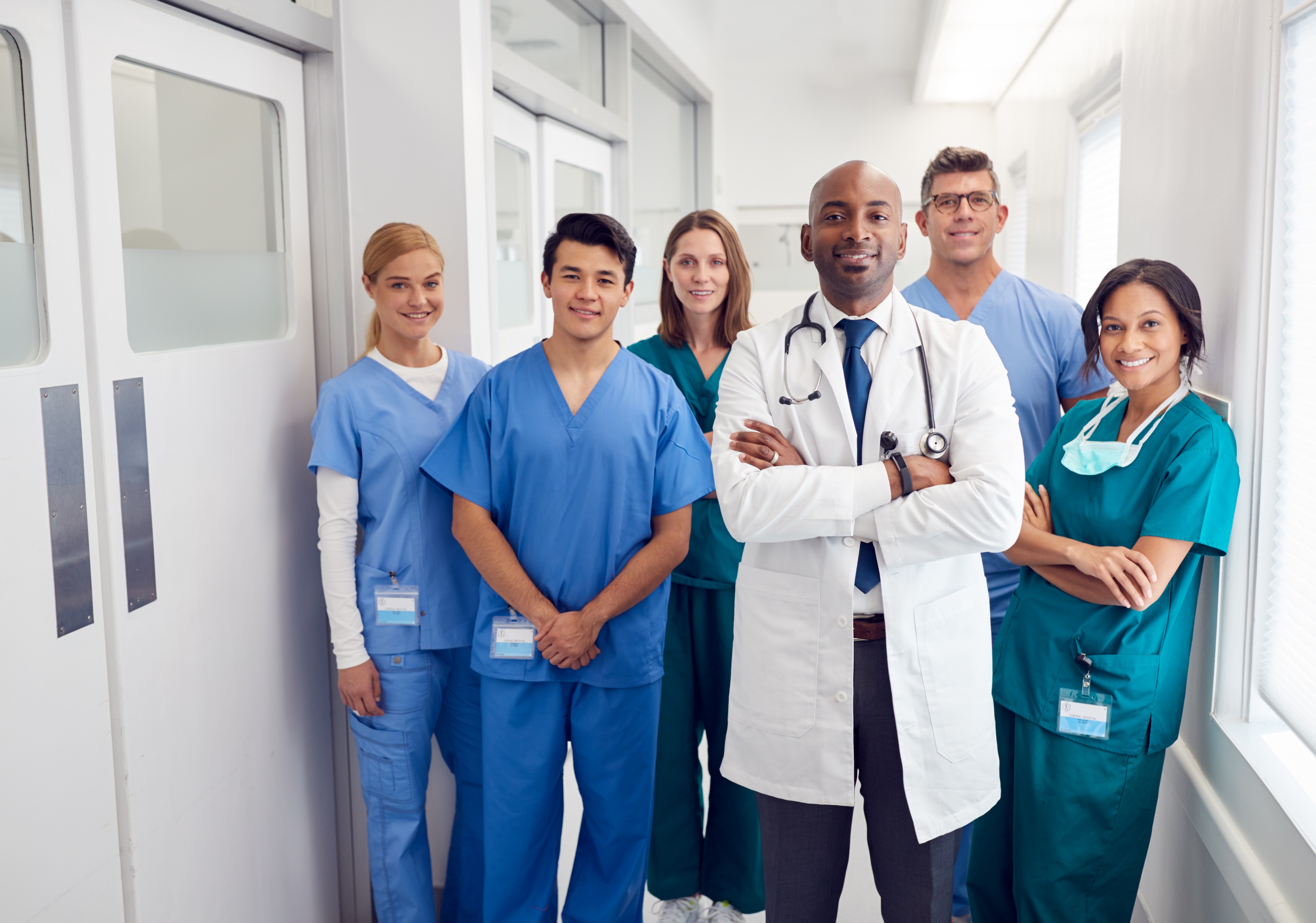 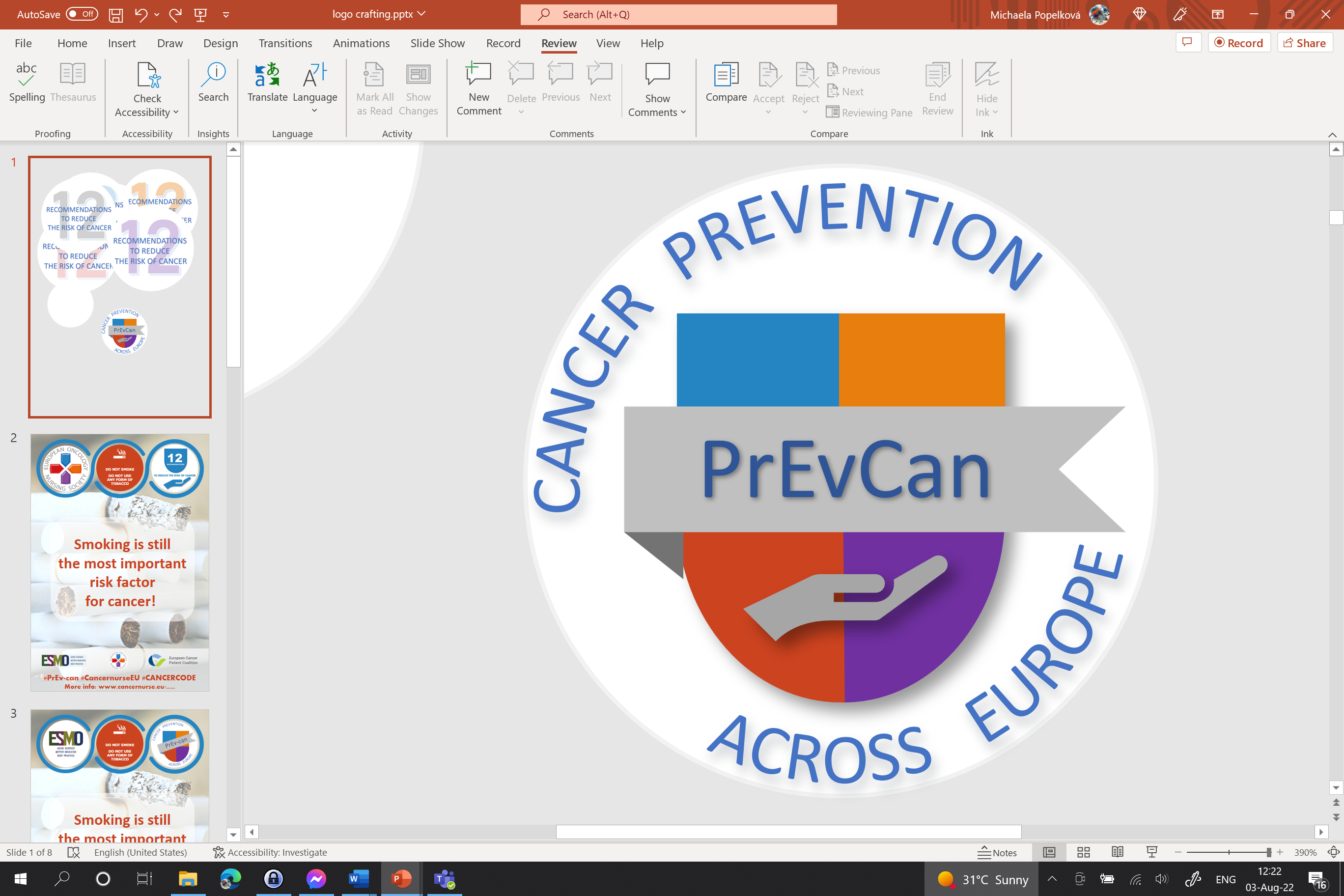 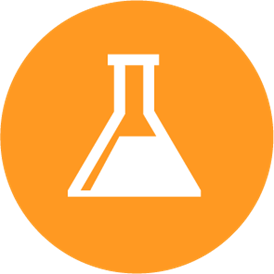 Εισάγετε το λογότυπο του οργανισμού σας
προστατευθείτε από καρκινογόνες ουσίες στον τόπο εργασίας C
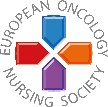 Προωθήστε μια κουλτούρα ασφάλειας στο χώρο εργασίας σας.
#PrEvCan #CANCERCODE
Η εκστρατεία PrEvCan© ξεκίνησε από την EONS και διεξάγεται με βασικό συνεργάτη της εκστρατείας, το ESMO. Περισσότερες πληροφορίες: www.cancernurse.eu/prevcan
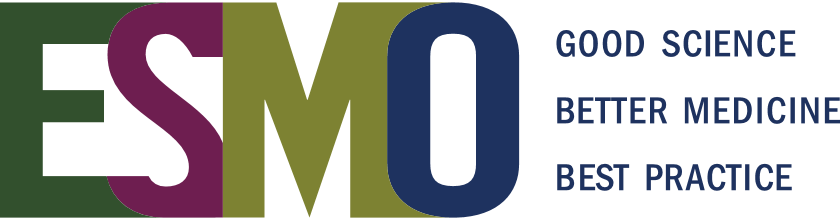 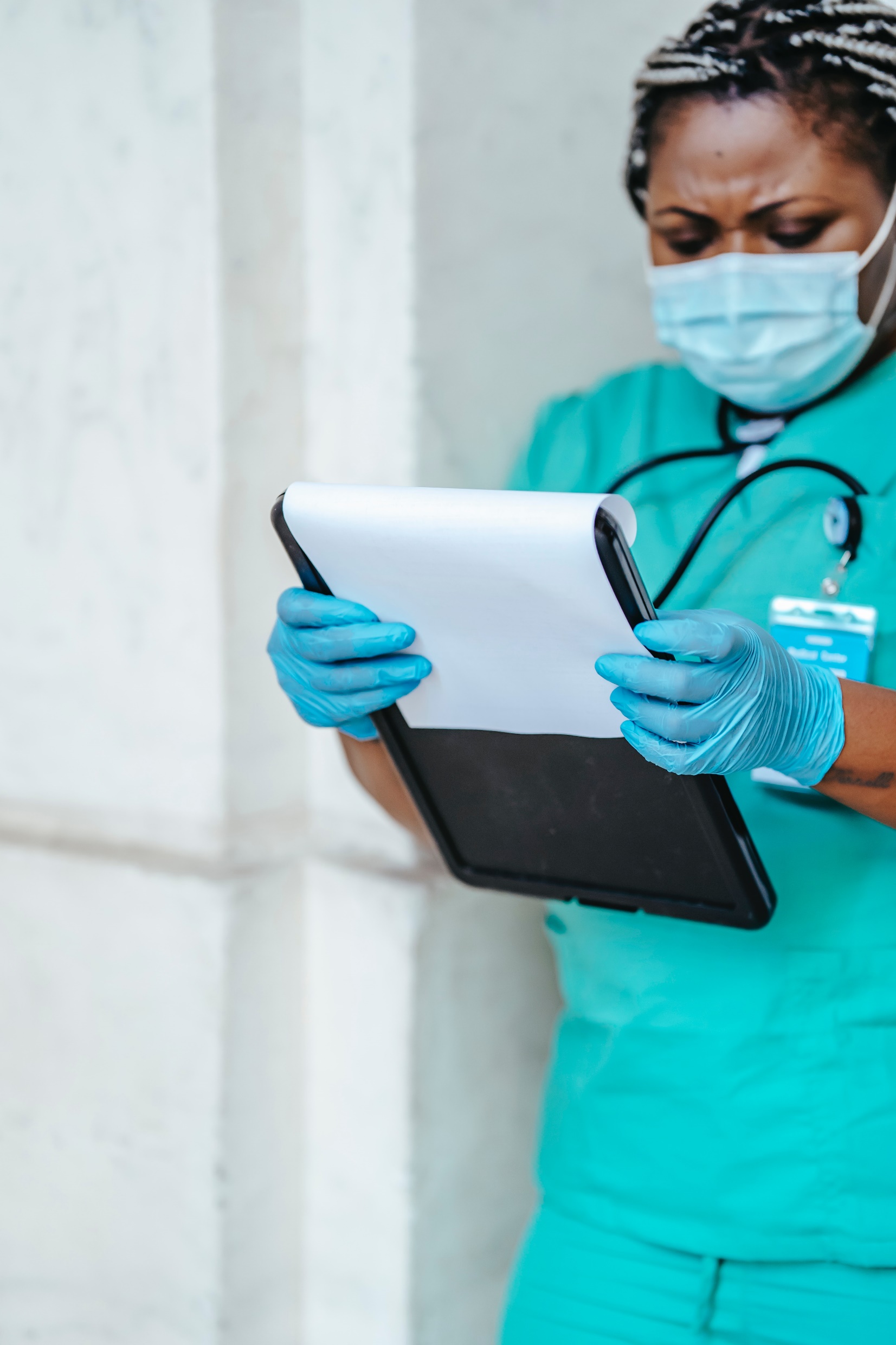 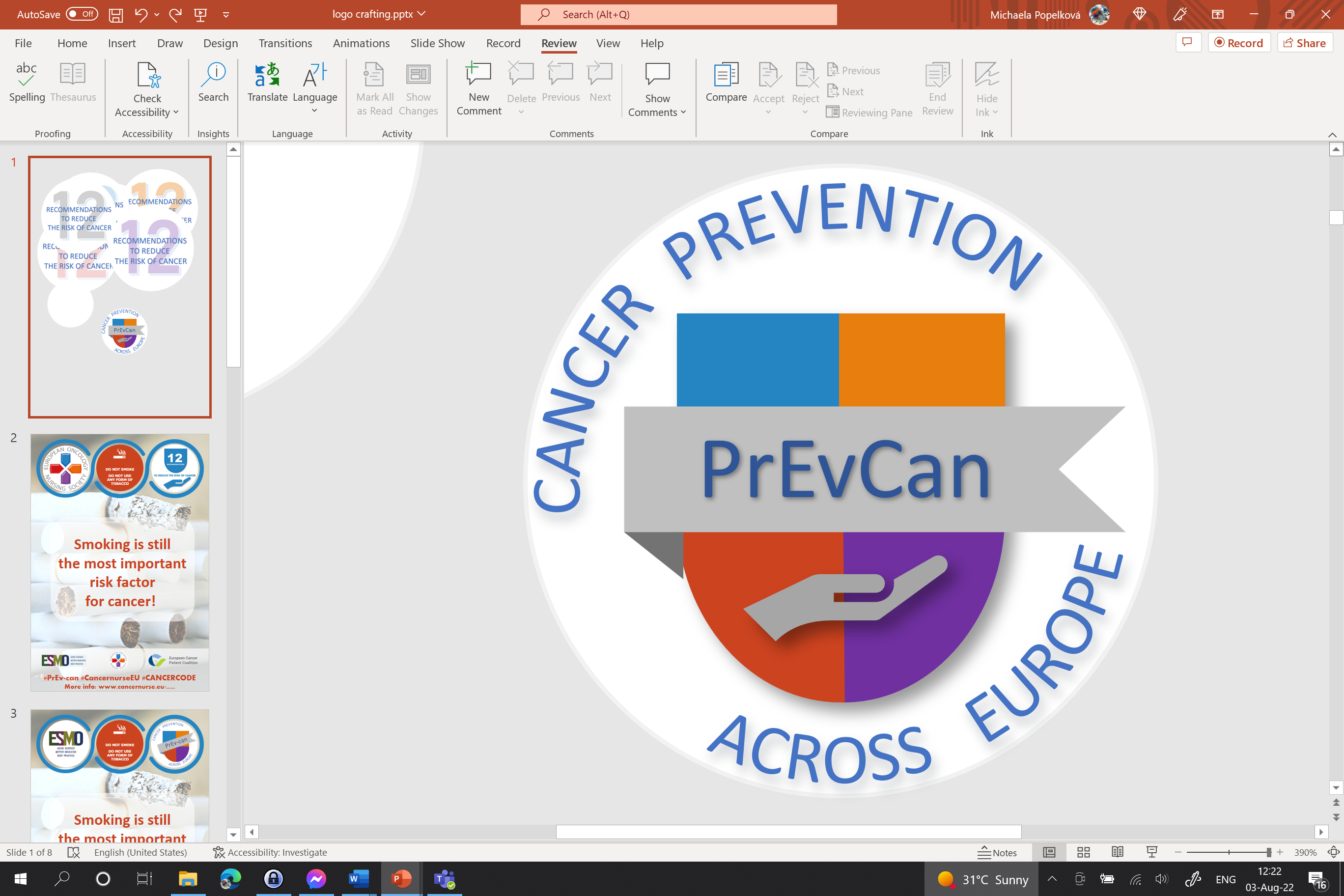 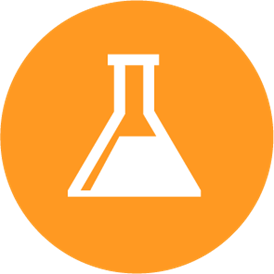 Εισάγετε το λογότυπο του οργανισμού σας
προστατευθείτε από καρκινογόνες ουσίες στον τόπο εργασίας C
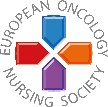 Να μιλάτε και να ρωτάτε πάντα εάν κάτι είναι ή φαίνεται να είναι λάθος.
#PrEvCan #CANCERCODE
Η εκστρατεία PrEvCan© ξεκίνησε από την EONS και διεξάγεται με βασικό συνεργάτη της εκστρατείας, το ESMO. Περισσότερες πληροφορίες: www.cancernurse.eu/prevcan
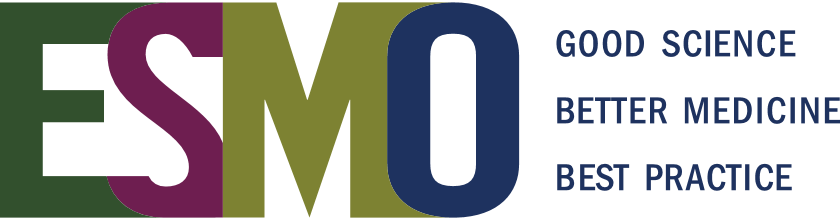 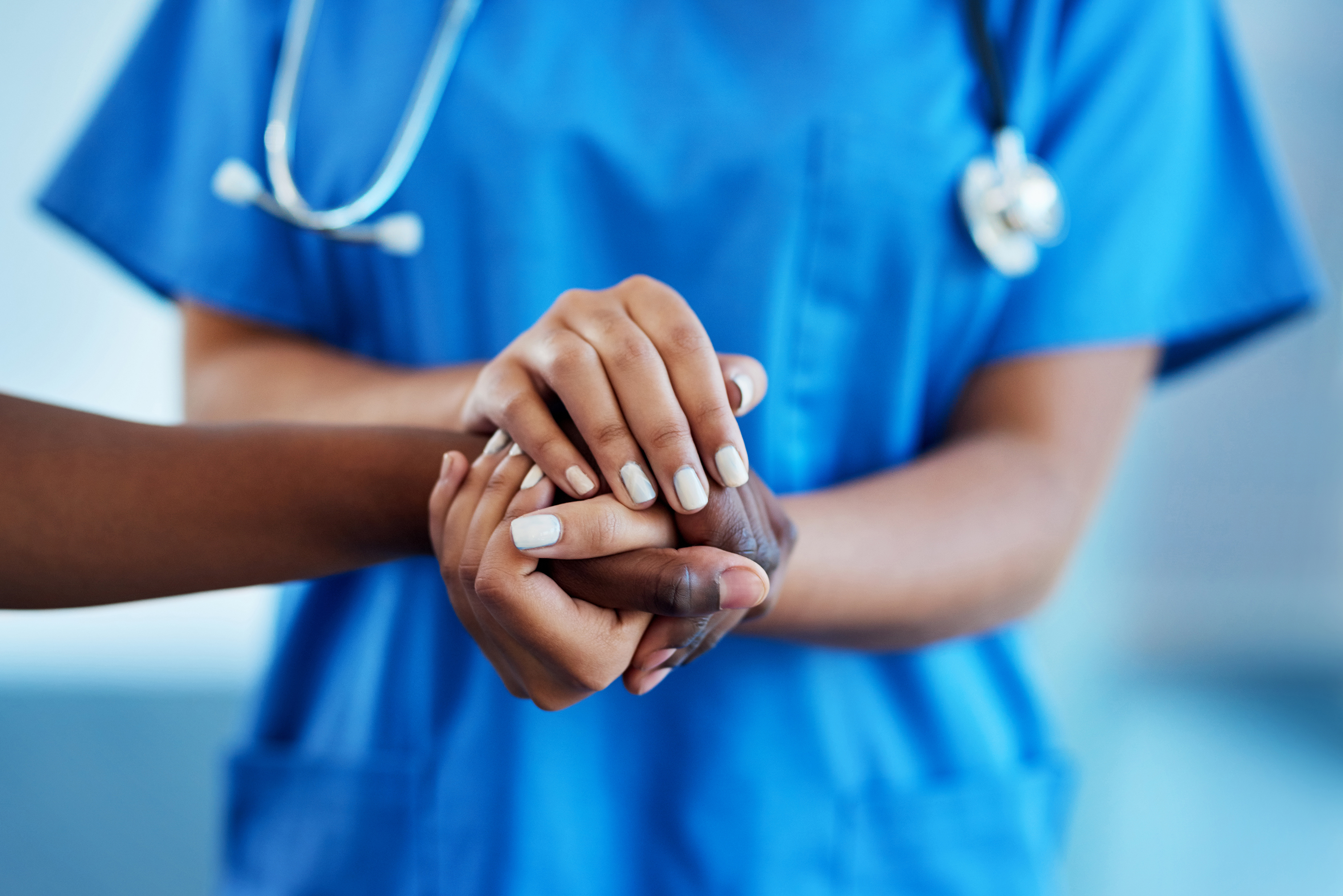 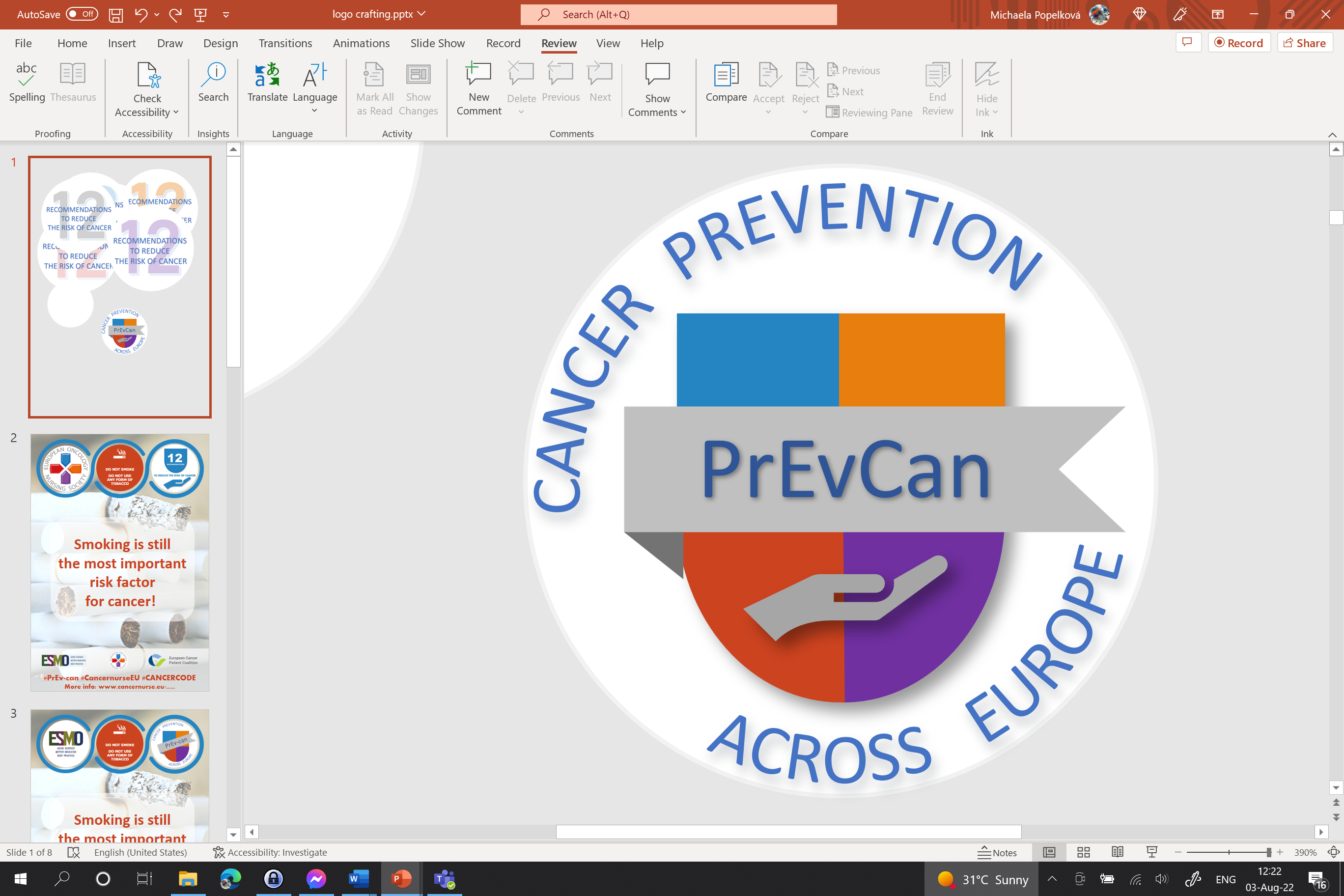 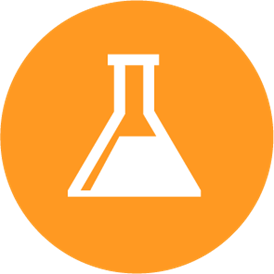 Εισάγετε το λογότυπο του οργανισμού σας
προστατευθείτε από καρκινογόνες ουσίες στον τόπο εργασίας C
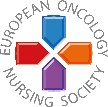 Να ευχαριστείτε τους συναδέλφους που εκφράζουν ανησυχίες σχετικά με την ασφάλεια.
#PrEvCan #CANCERCODE
Η εκστρατεία PrEvCan© ξεκίνησε από την EONS και διεξάγεται με βασικό συνεργάτη της εκστρατείας, το ESMO. Περισσότερες πληροφορίες: www.cancernurse.eu/prevcan
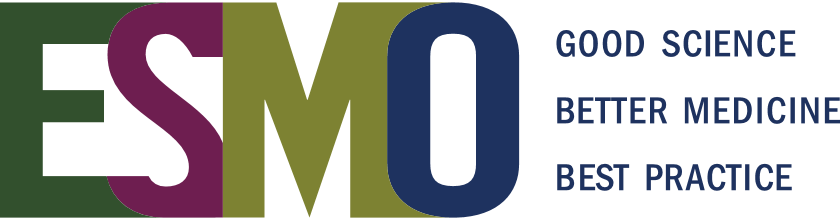 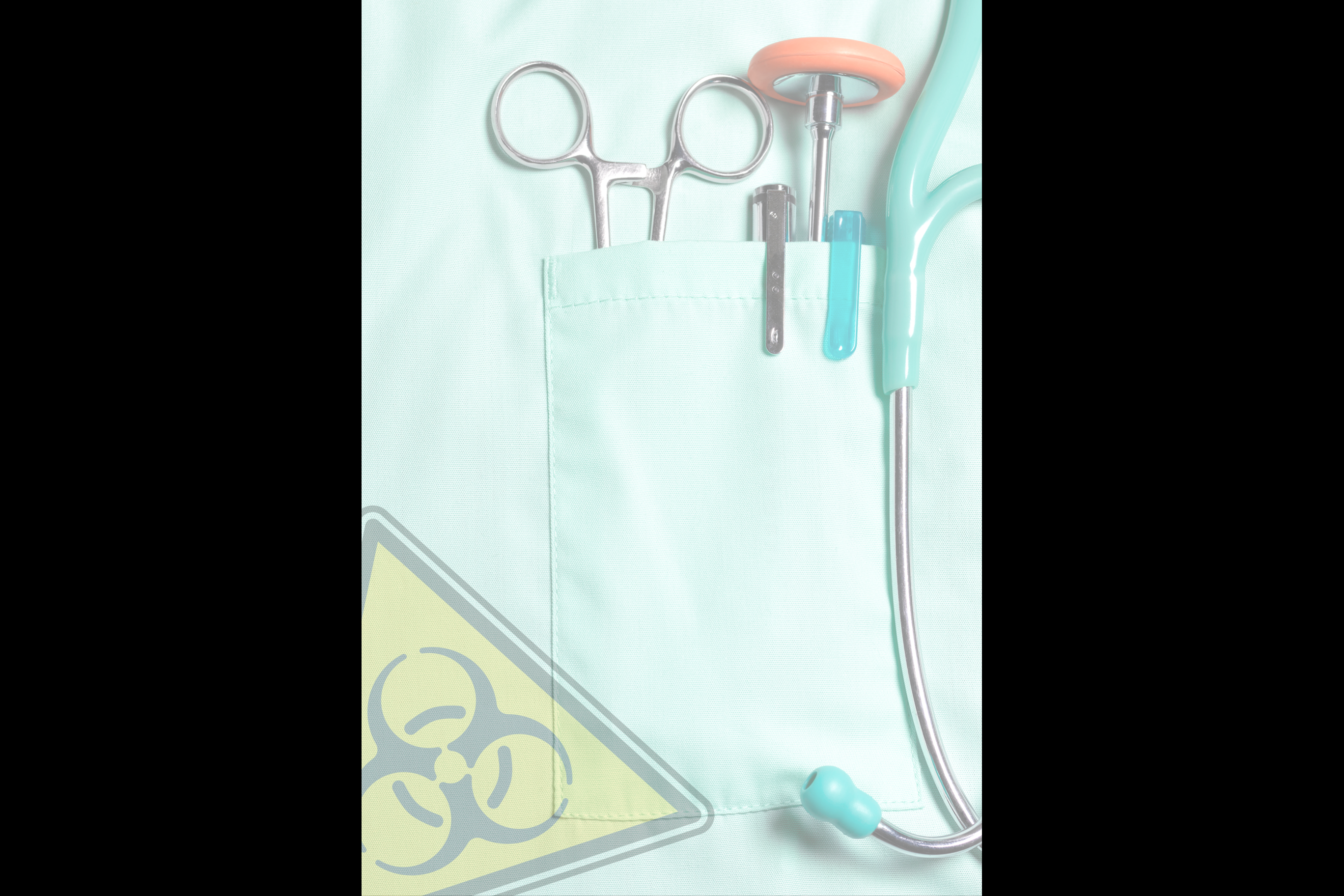 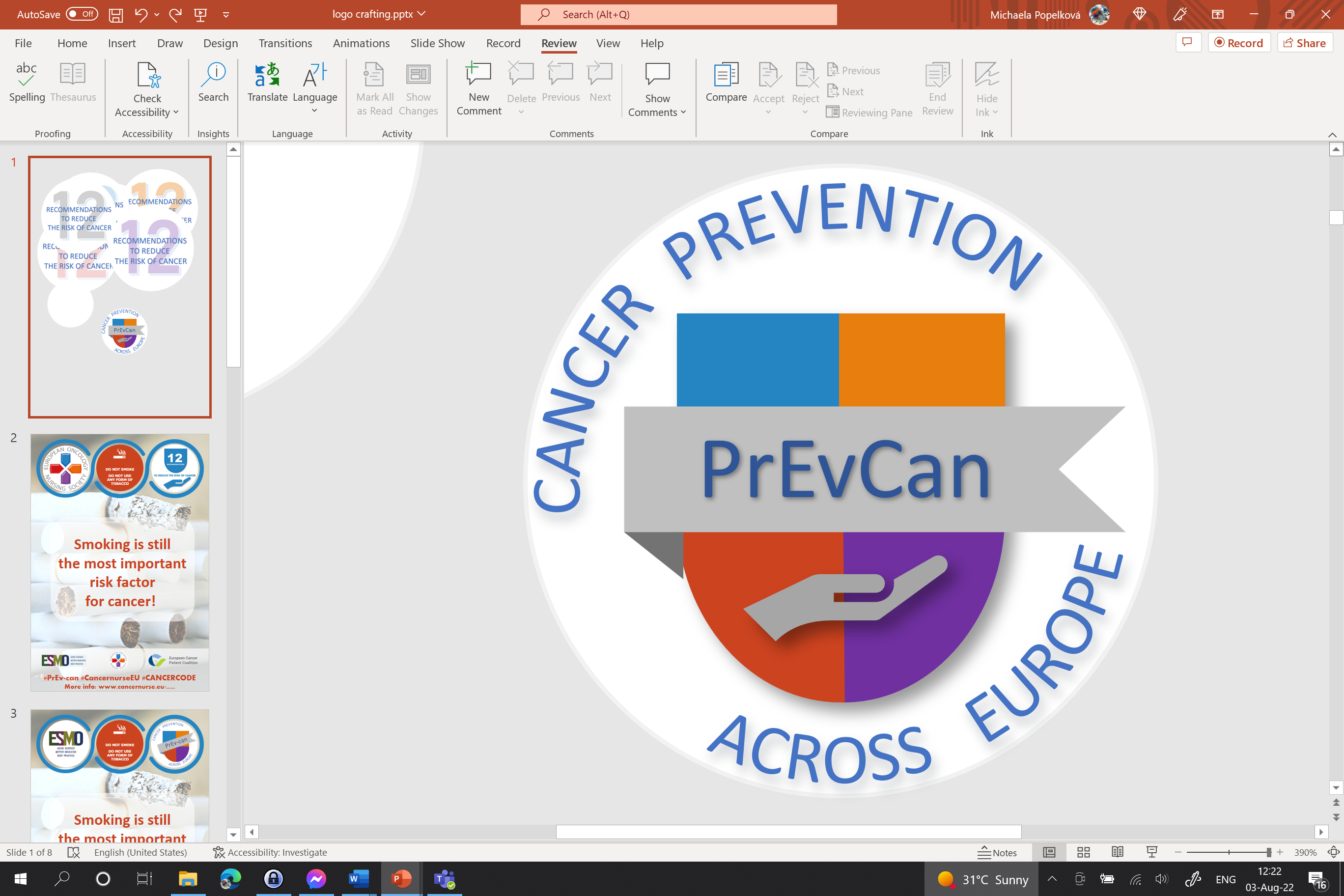 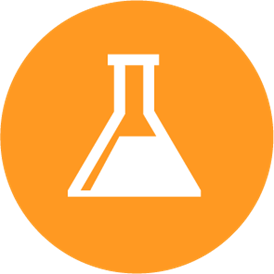 Εισάγετε το λογότυπο του οργανισμού σας
προστατευθείτε από καρκινογόνες ουσίες στον τόπο εργασίας C
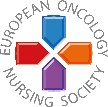 Εισάγετε φωτογραφία σας
Προσαρμοσμένο κείμενο
#PrEvCan #CANCERCODE
Η εκστρατεία PrEvCan© ξεκίνησε από την EONS και διεξάγεται με βασικό συνεργάτη της εκστρατείας, το ESMO. Περισσότερες πληροφορίες: www.cancernurse.eu/prevcan
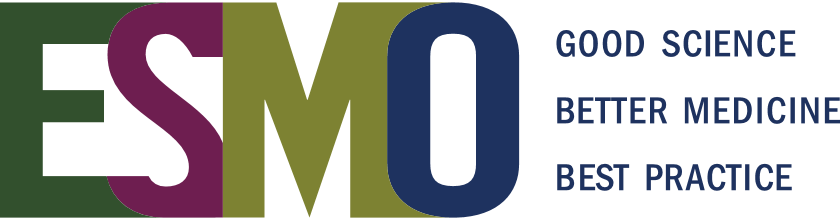